РУССКИЙ ЯЗЫК.
2Б КЛАСС.
С...сновую, су....ота, р…бята, рощ…, л...ют.
Сосновую, су....ота, р…бята, рощ…, л...ют.
Сосновую, суббота, р…бята, рощ…, л...ют.
Сосновую, суббота, ребята, рощ…, л...ют.
Сосновую, суббота, ребята, роща, л...ют.
Сосновую, суббота, ребята, роща, льют.
Сосновую, суббота, ребята, роща, льют.
Сосновую, суббота, ребята, роща, льют.
Сосновую, суббота, ребята, роща, льют.
Сосновую, суббота, ребята, роща, льют.
Предлог.
Под сосной гриб.

Сосна красивая и зелёная.
Под сосной гриб.

Сосна красивая и зелёная.
Пр.
Под сосной гриб.

Сосна красивая и зелёная.
Пр.
Сильный дождь улице на идёт.
На улице идёт сильный дождь.
пр.
сущ.
гл.
сущ.
прил.
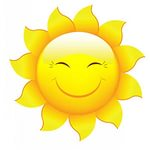 без ошибок

1-2 ошибки

3 и более ошибок
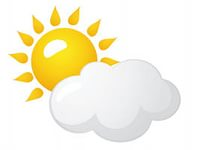 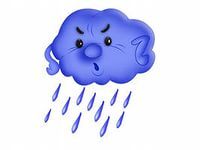 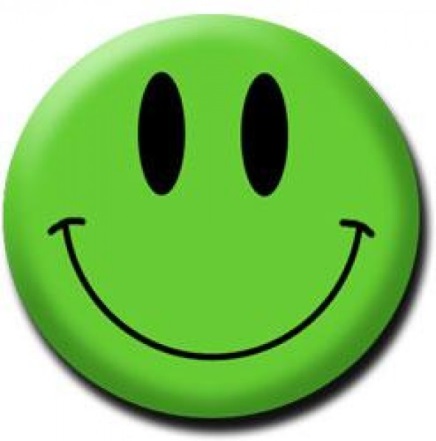 Вы всё поняли и можете объяснить другому.
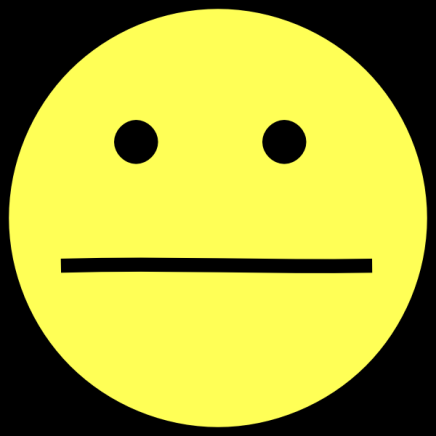 Вы всё поняли, но не можете объяснить другому.
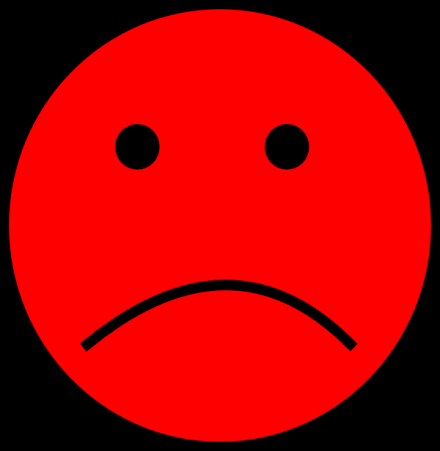 Вы не всё поняли и не можете объяснить другому.
Спасибо всем за урок!